Research Computing and Interactive Services
Miron Livny
Vilas Research Professor
John P. Morgridge Professor of Computer Science
Director UW Center for High Throughput Computing
Technical Director of the OSG
The words of Koheleth son of David, king in Jerusalem  ~ 200 A.D.

Only that shall happen 
Which has happened,
Only that occur
Which has occurred;
There is nothing new
Beneath the sun!

Ecclesiastes Chapter 1 verse 9
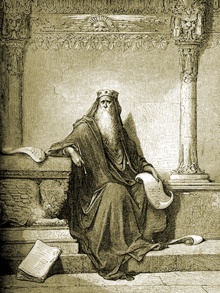 Ecclesiastes, (קֹהֶלֶת, Kohelet, "son of David, and king in Jerusalem" alias Solomon, Wood engraving
Gustave Doré (1832–1883)
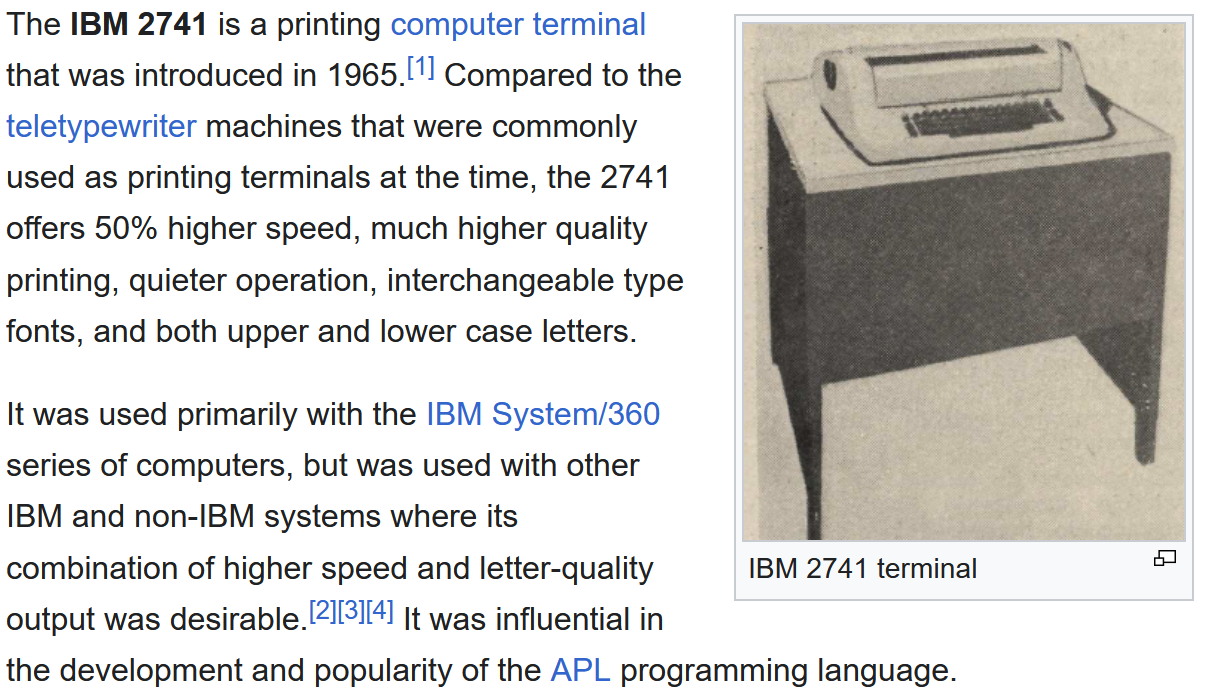 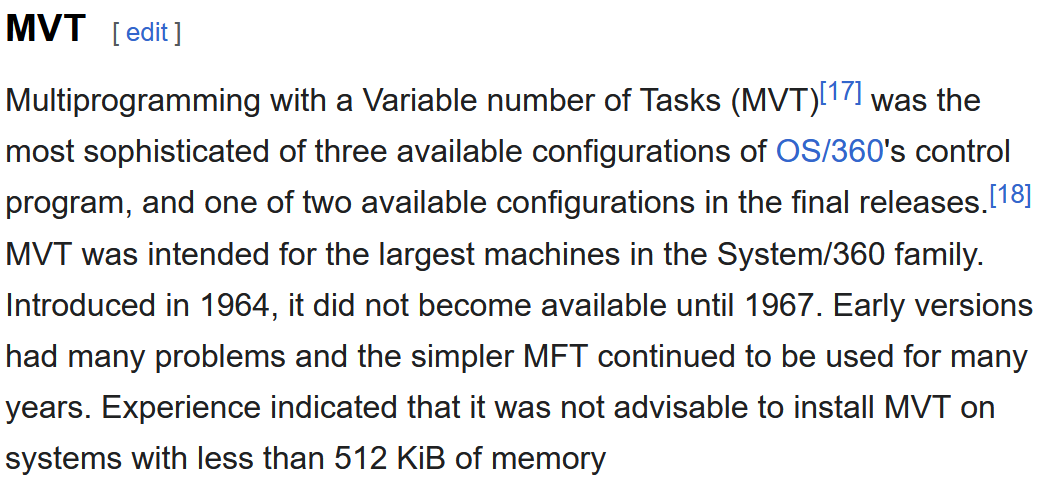 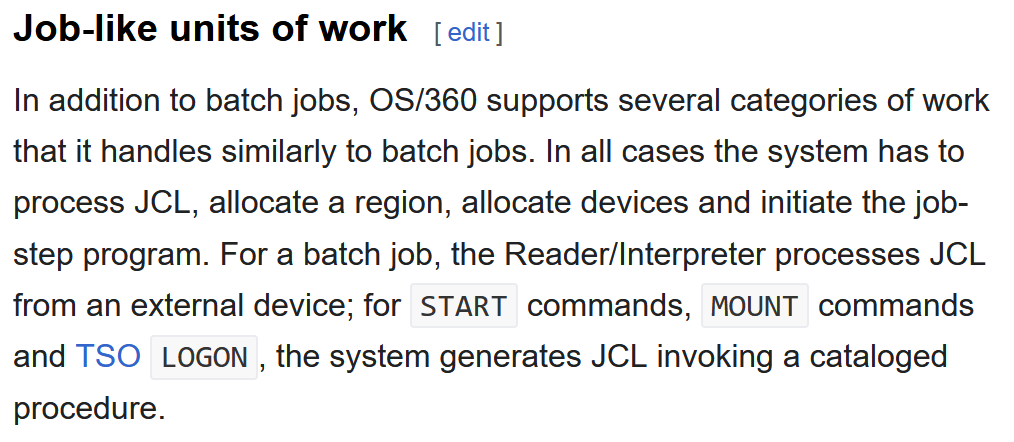 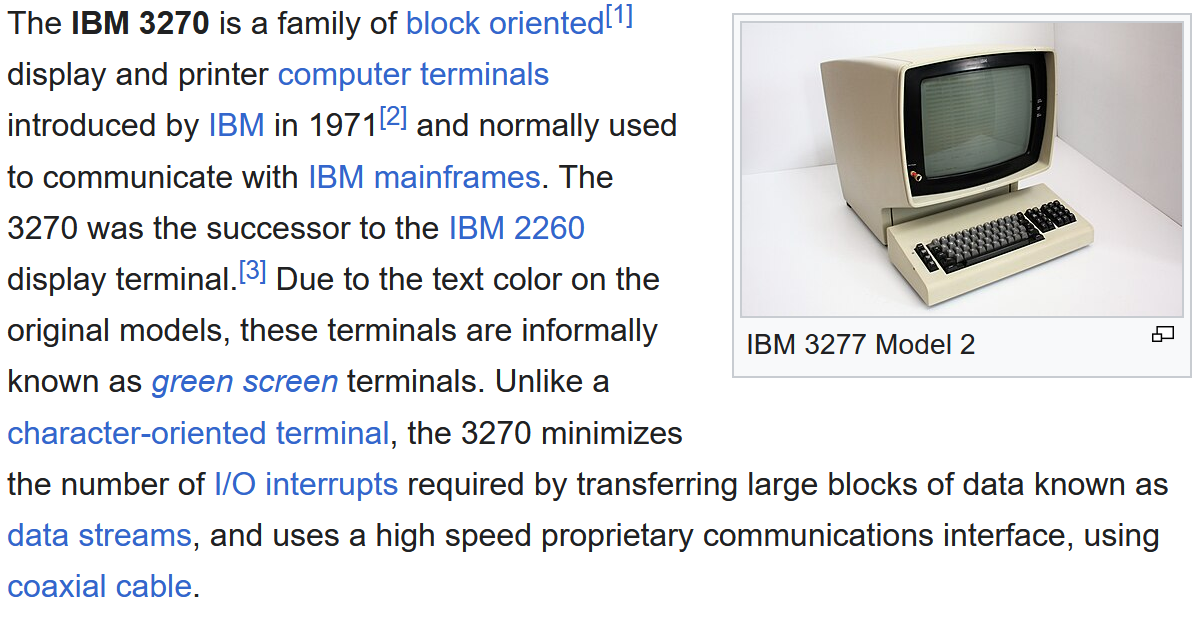 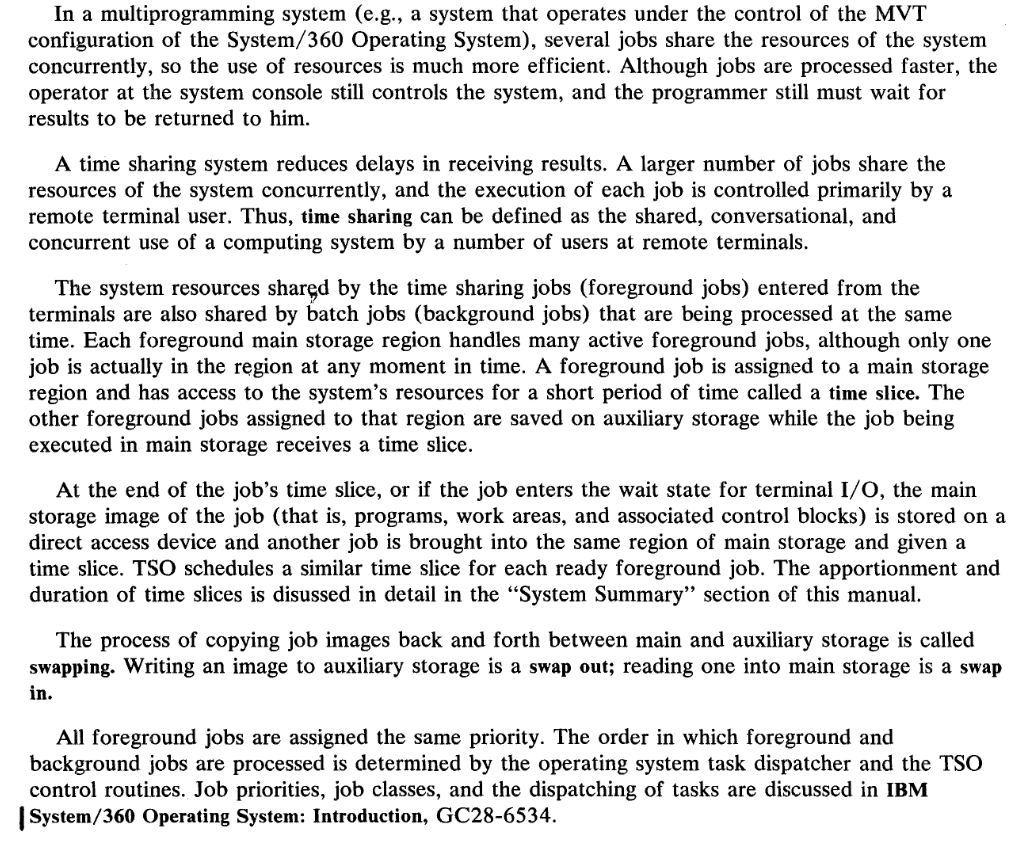 Unless we have unbounded capacity, we must use timesharing
How quickly can capacity be allocated to an Interactive request? 

Use free capacity
Swap-out a request holding capacity
Killing a request holding capacity
Denay the request
How long to keep the capacity assigned to an interactive request?
 
Swap-out the request by the end of the time-slice
Kill the request by the end of the time-slice
Limit the number of requests per researcher
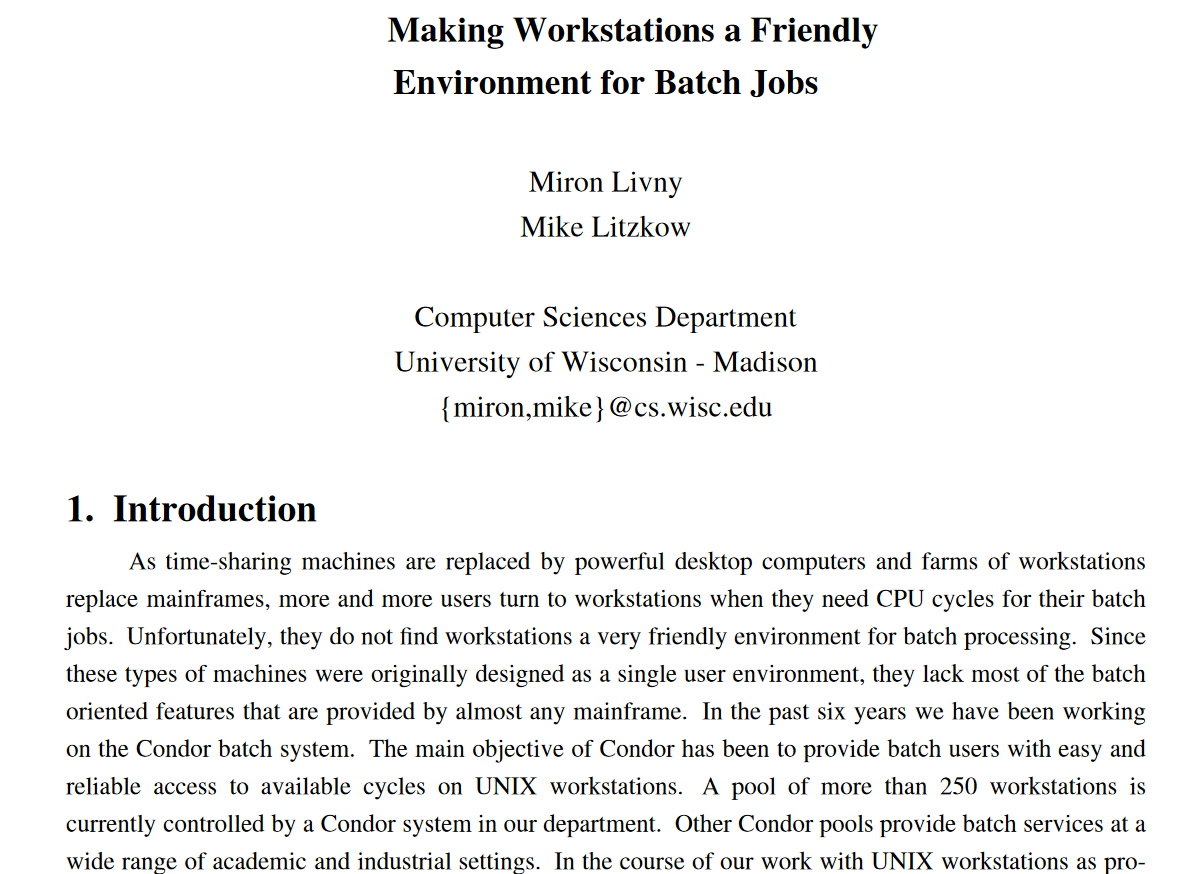 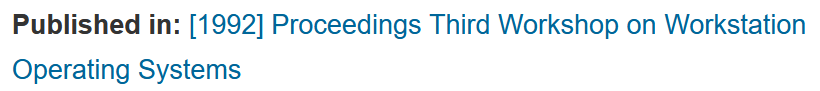 HTCSS has the mechanisms to support interactive workloads. Who can give us  a policy?